Teachings for 
Exercise 4D
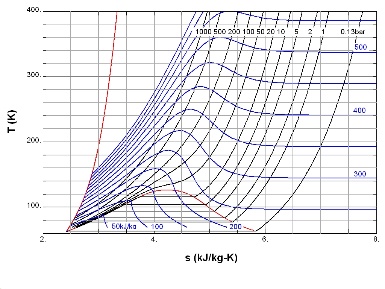 Graphs and Transformations
Example
On the same diagram, sketch the following curves:
and
y
Quadratic ‘U’ shape
Crosses through 0 and 3
x
0
1
3
Cubic ‘negative’ shape
Crosses through 0 and 1. The ‘0’ is repeated so just ‘touched’
4D
y
x
0
1
3
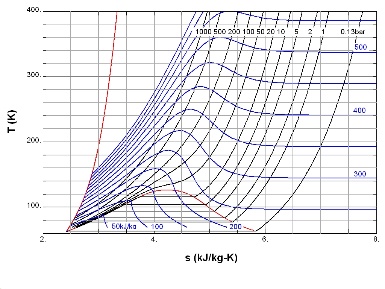 Graphs and Transformations
Find the co-ordinates of the points of intersection
 Set the equations equal to each other
Expand brackets
Group together
Factorise
There are 3 solutions for x, we need to find the corresponding values of y
4D
y
x
0
1
3
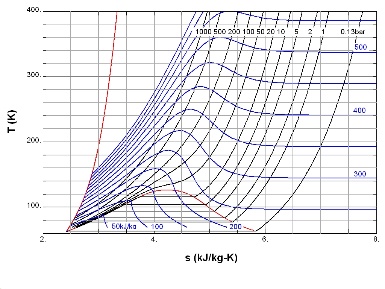 Graphs and Transformations
x=-√3
x=0
x=√3
(-√3 , 3+3√3)
(0,0)
(√3 , 3-3√3)
4D
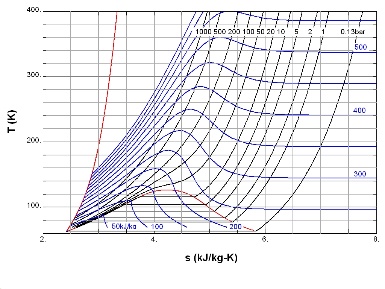 Graphs and Transformations
Example
On the same diagram, sketch the following curves:
and
y
Cubic ‘positive’ shape
Crosses through 0 and 1. The ‘0’ is repeated.
y = 2/x
x
1
0
Reciprocal ‘positive’ shape
Does not cross any axes
4D
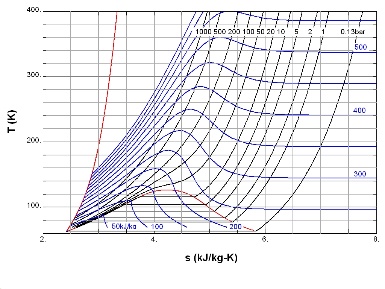 Graphs and Transformations
Example
On the same diagram, sketch the following curves:
and
y
They cross in 2 places…
y = 2/x
x
1
0
Set equations equal, and re-arrange
4D